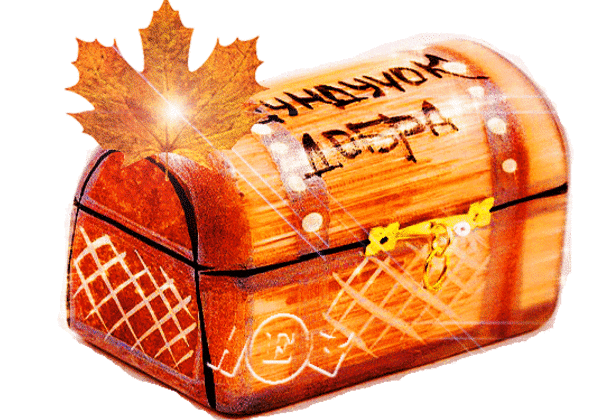 ОСЕННИЙ СУНДУЧОК ОСЕНИ2019 ГОД
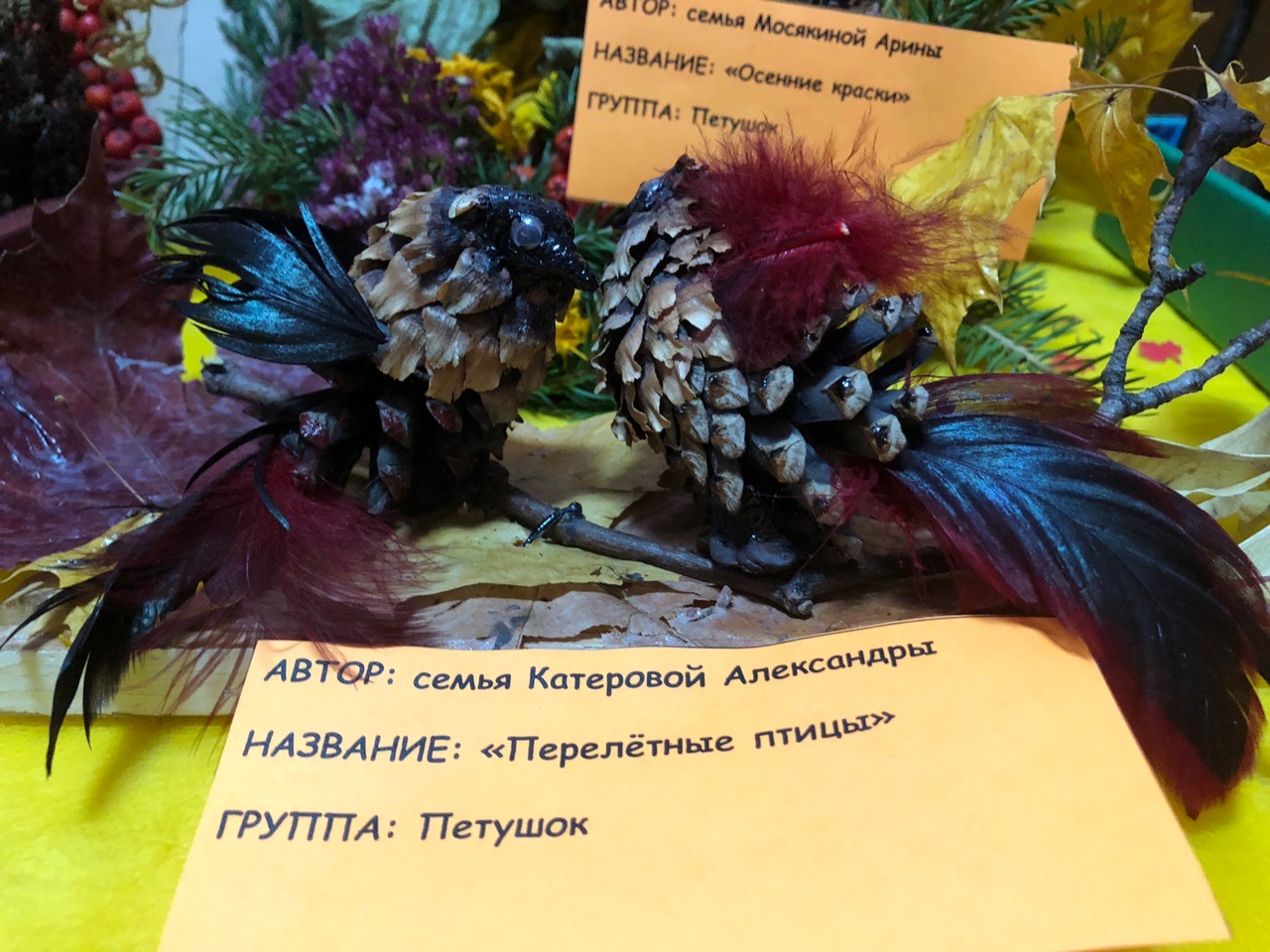 Наступила осень,
Пожелтел наш сад
Листья на березе 
Золотом горят
Не слыхать весельяПесен соловья
Улетели птицы в дальние края.
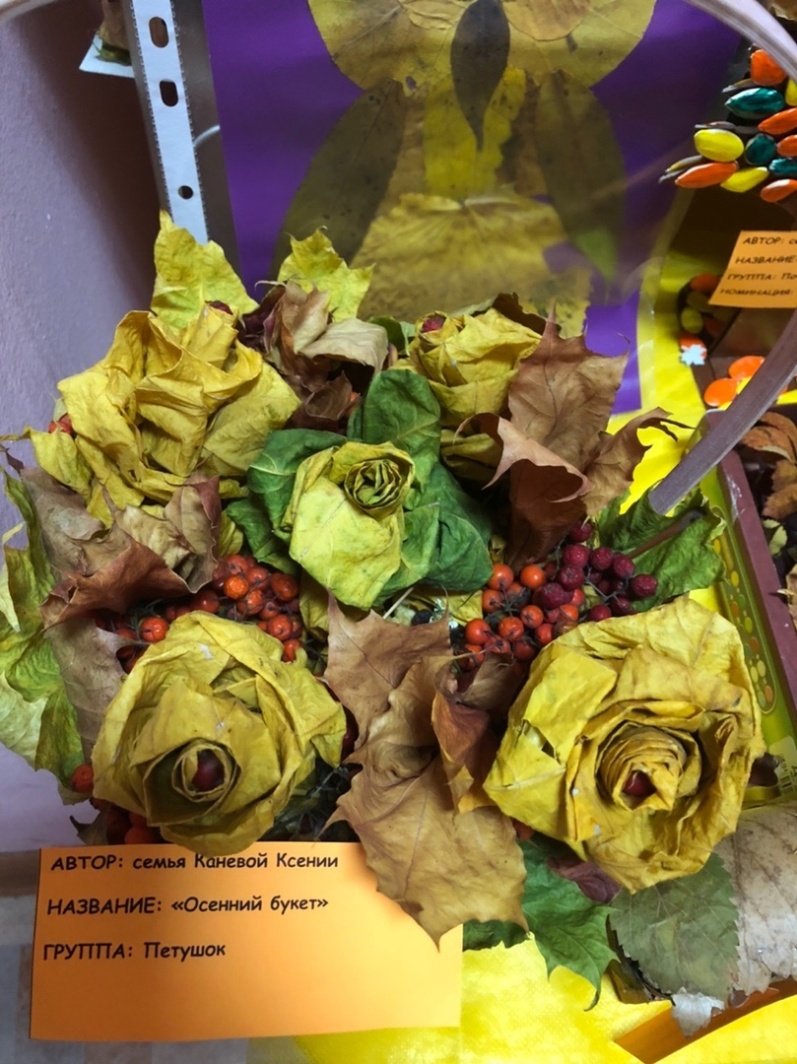 Листья  золотые падают, летят,Листья золотые устилают сад.Много на дорожках листьев золотых ,Мы букет хороший сделаем из них,Мы букет поставим по среди стола, Осень золотая в гости к нам пришла.
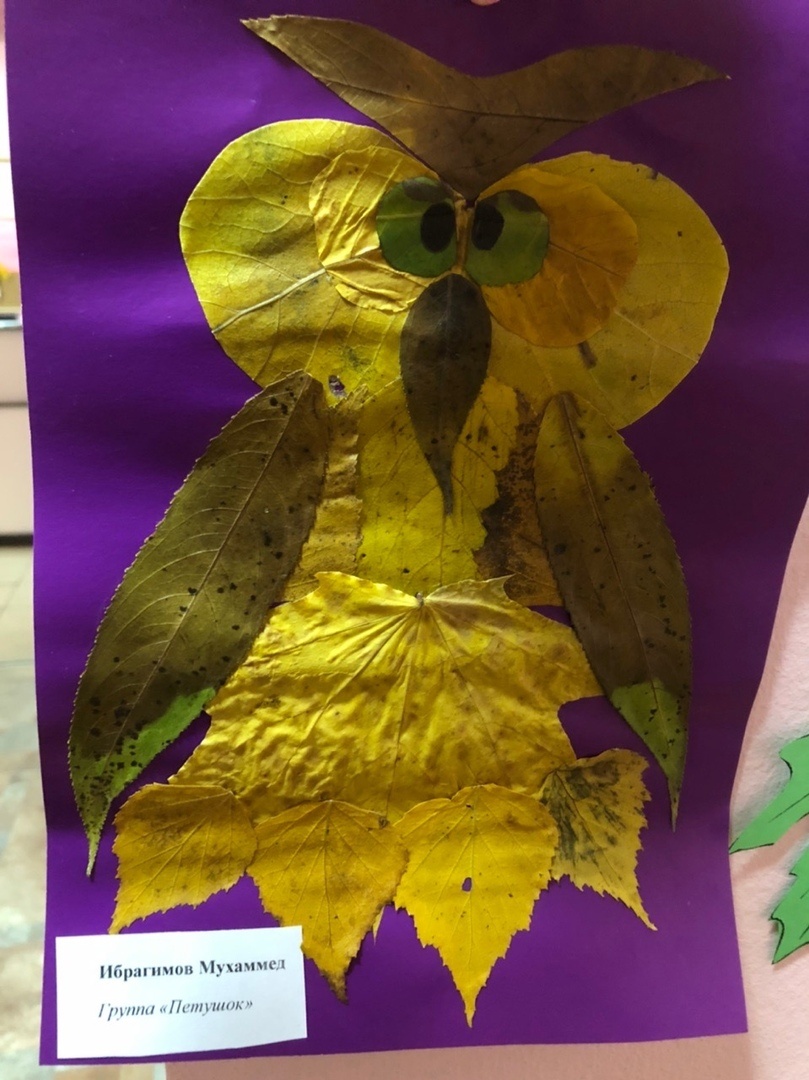 Можно взять бумагу засушить листву.
А потом собрать из листьев 
мышку и сову.
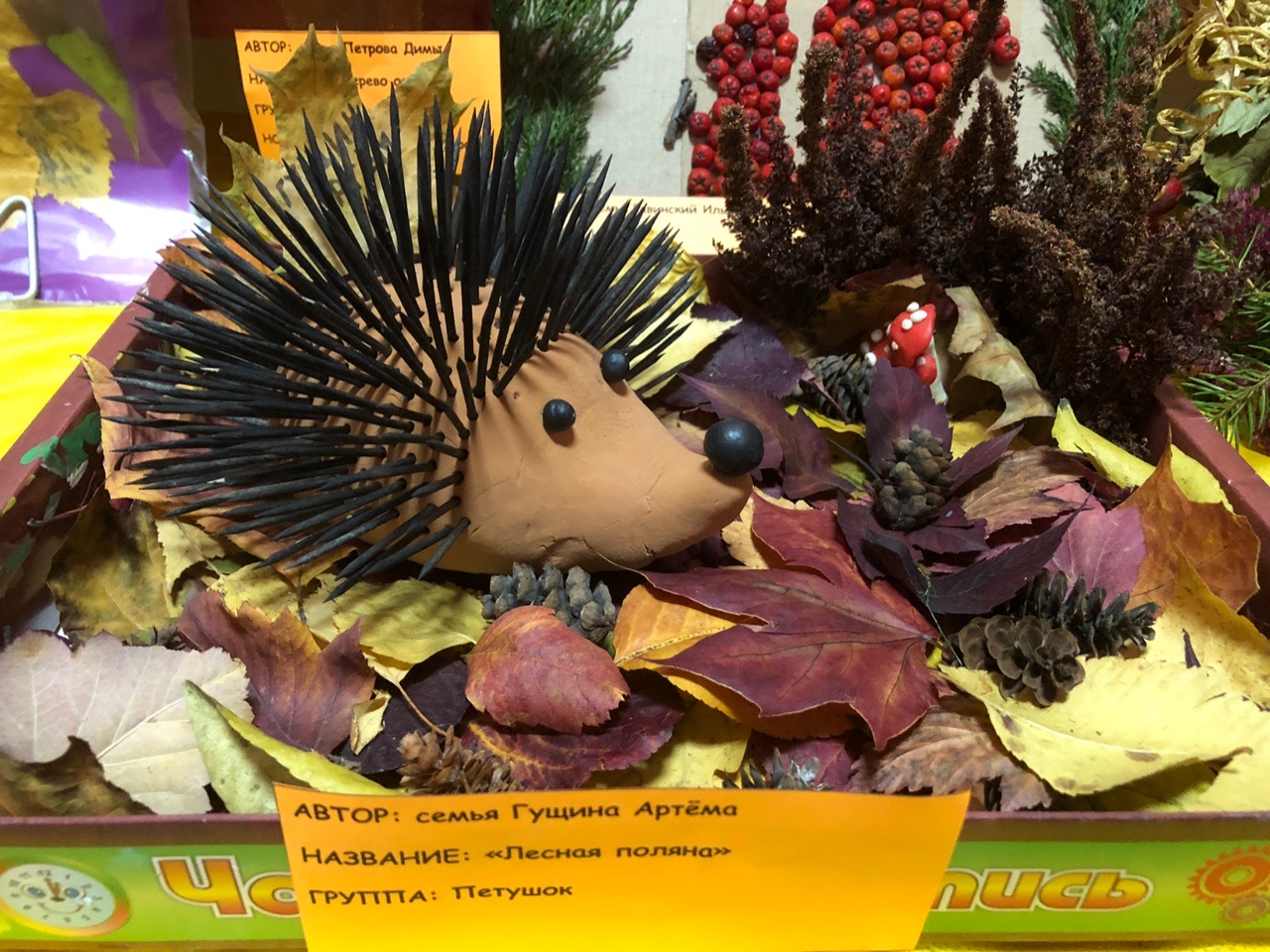 Золотым клубочком стал Хитрый ежик колкий,Листья клена нанизал на свои иголки.Их несет к себе домой,стелет на кроватку,чтобы долгою зимой.Спать под елью сладко.
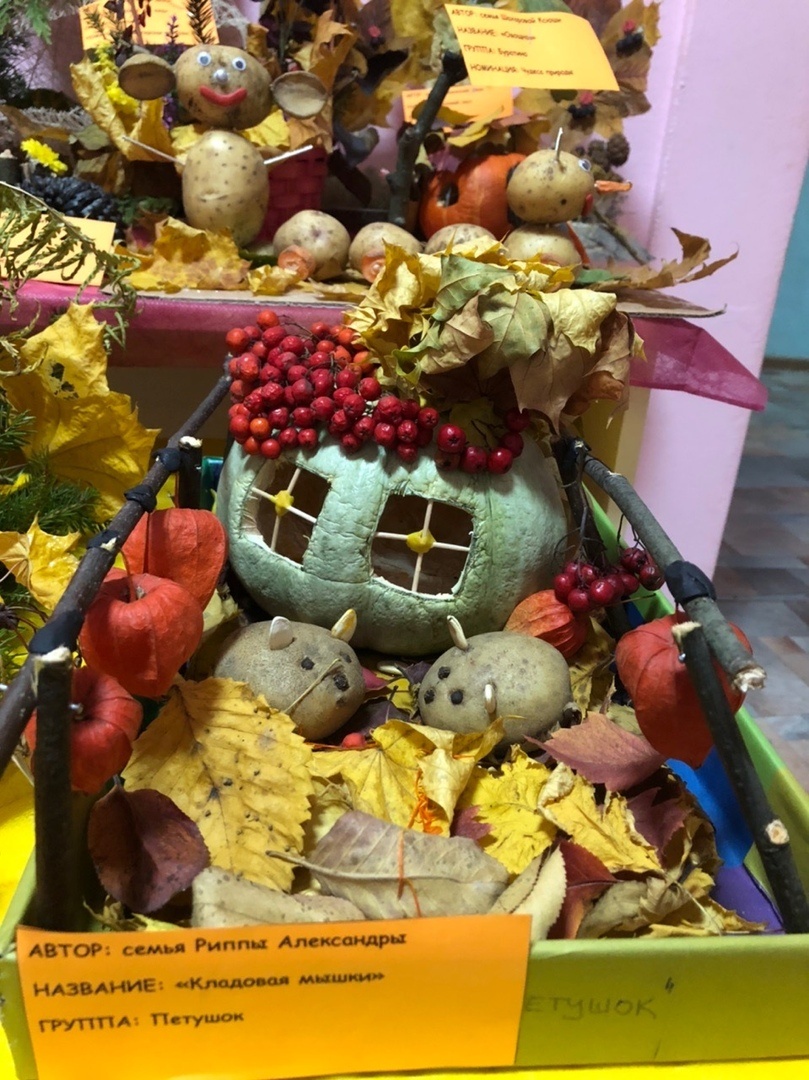 Как у мышки, у полевки.Целых тридцать три кладовкиВ каждой семечки лежатДля мышат, для малышат.
По дороге золоченойОсень щедрая идет,Убранный листами кленаСундучок она несет,Сундучок ее волшебный Полон солнечных даров:Много тут рябины,Спелых яблок и грибов.По дорогезолоченойОсень в гости к нам идет,И мальчишкам и девчонкамЩедрый дар она несет.
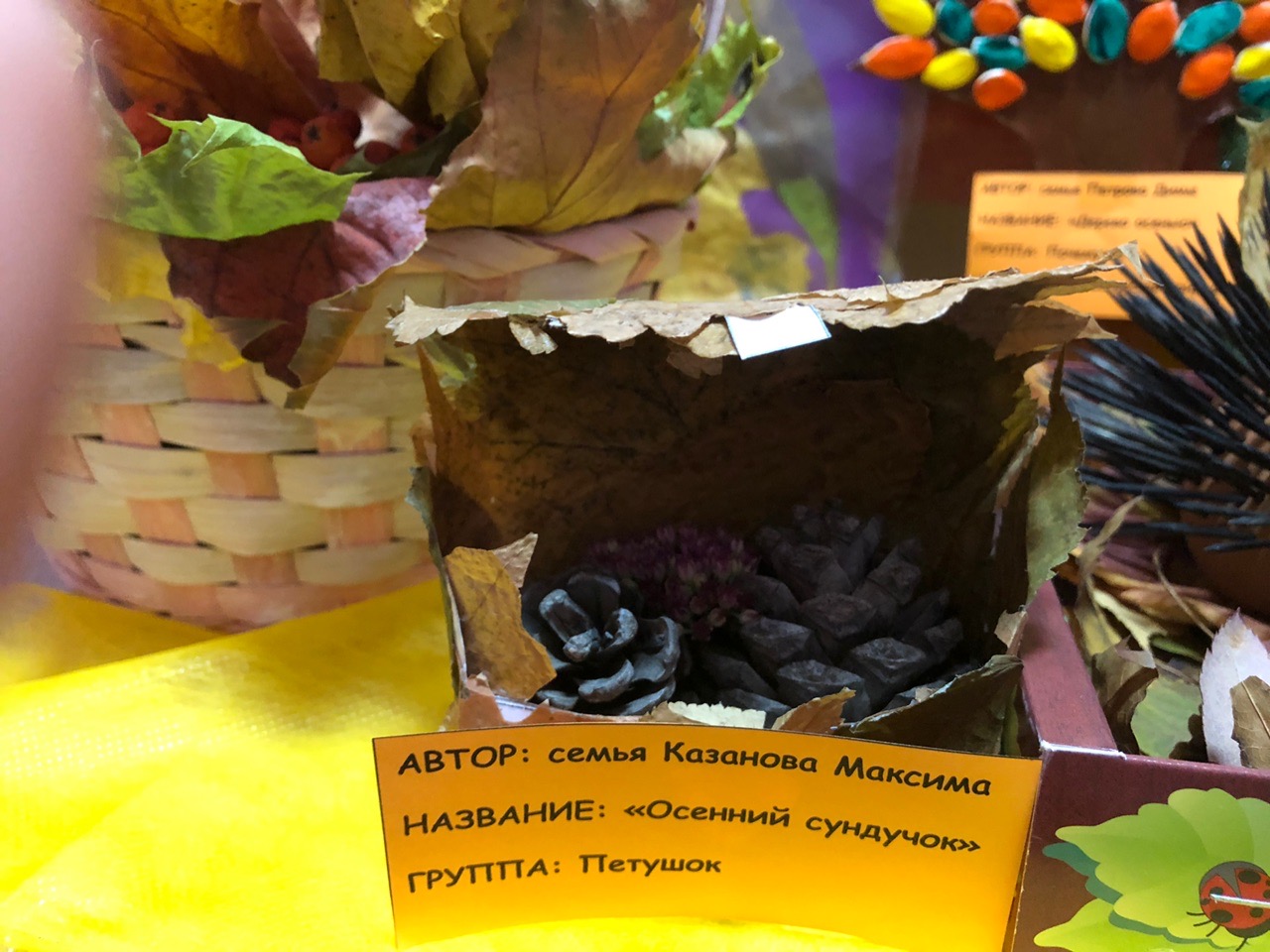 Осень наступила,Высохли цветы,И глядят унылоГолые кусты.Вянет и желтеетТравка на лугах,Только зеленеетОзимь на полях.
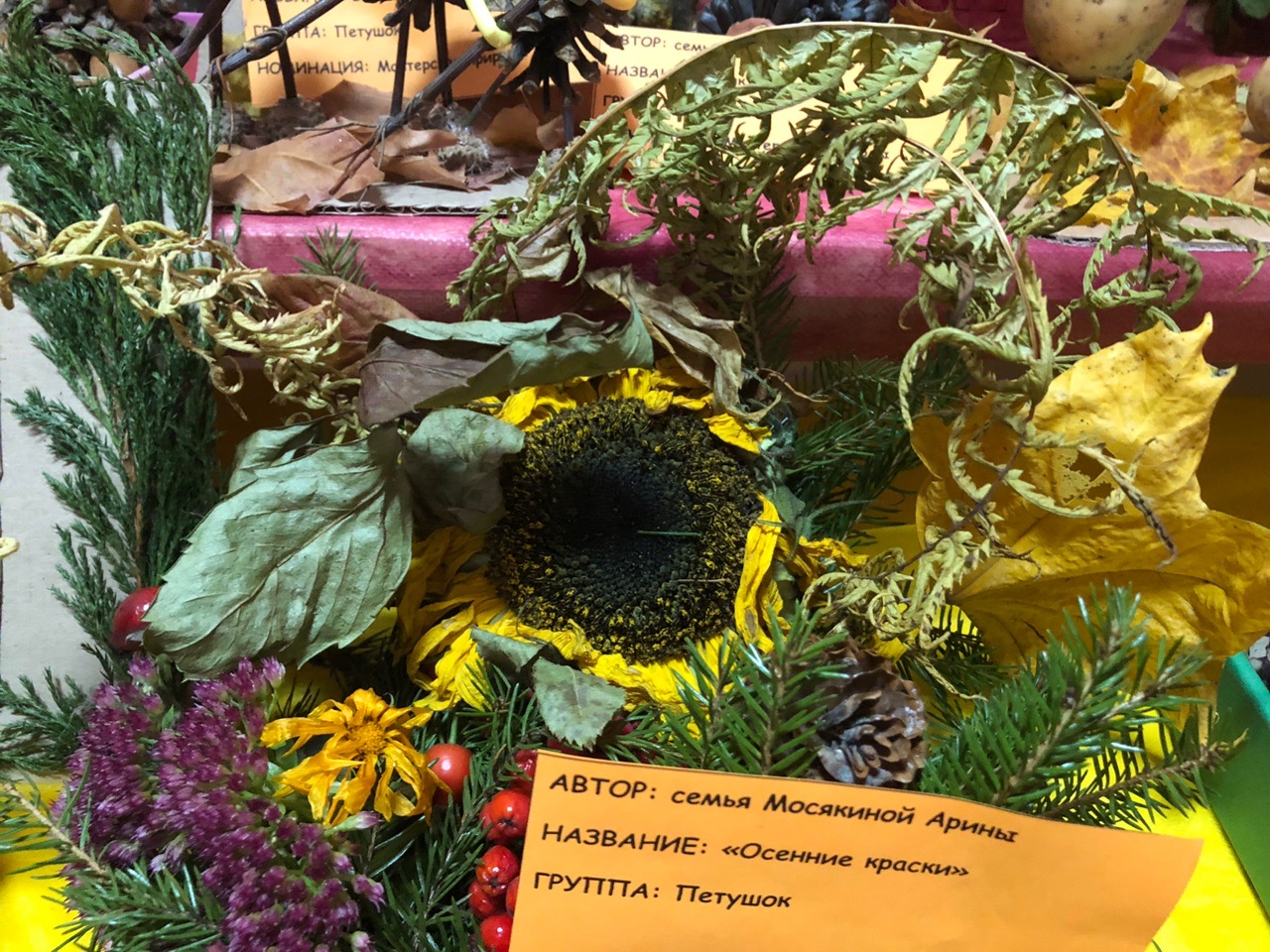 Мы старушки -веселушки, Про себя поем частушки. Подпевай и не робей, С шуткойжить нам веселей
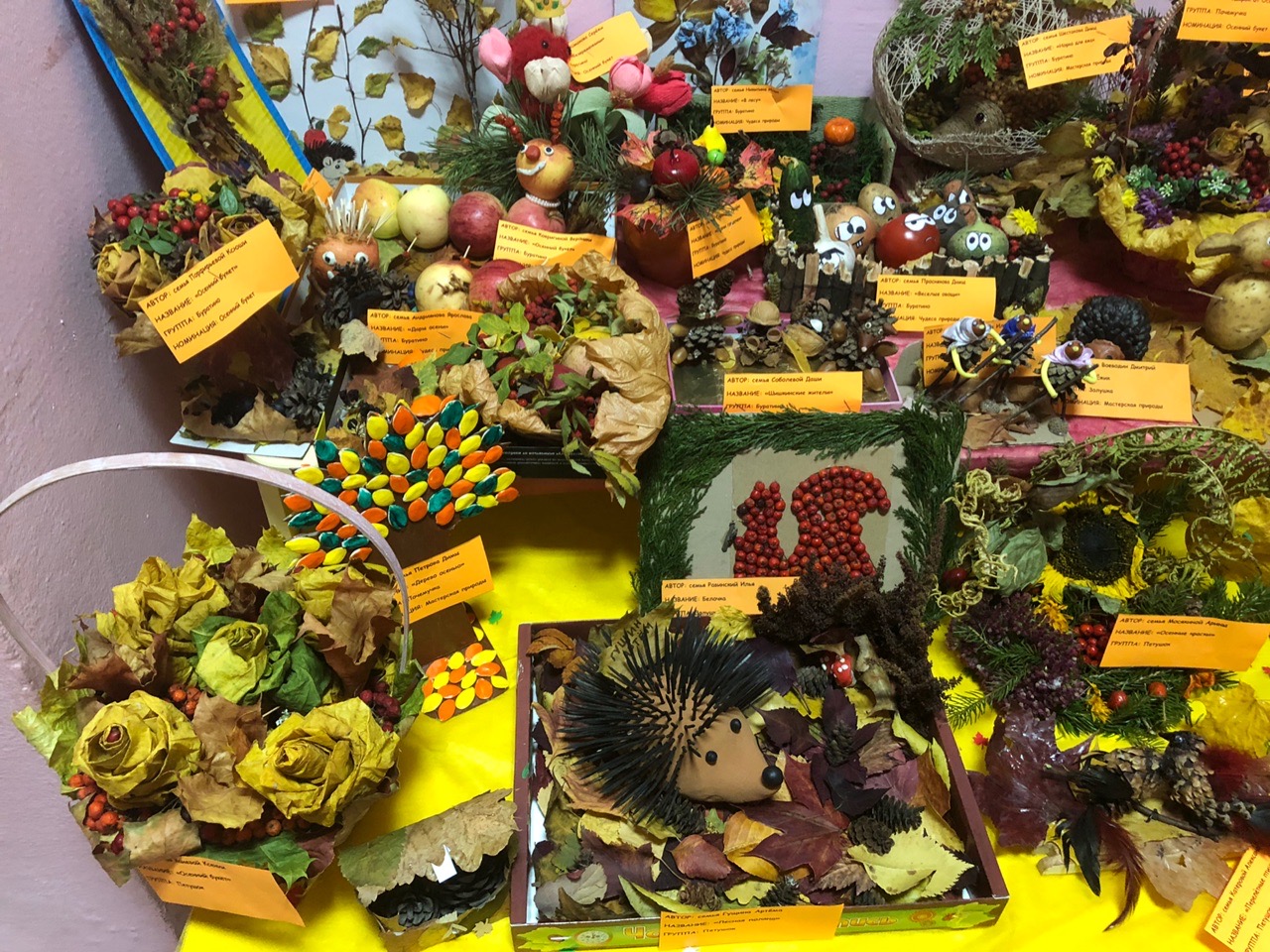 Наши руки – не для скуки!Все умеют делать руки!Интересные делаОсень детям принесла!
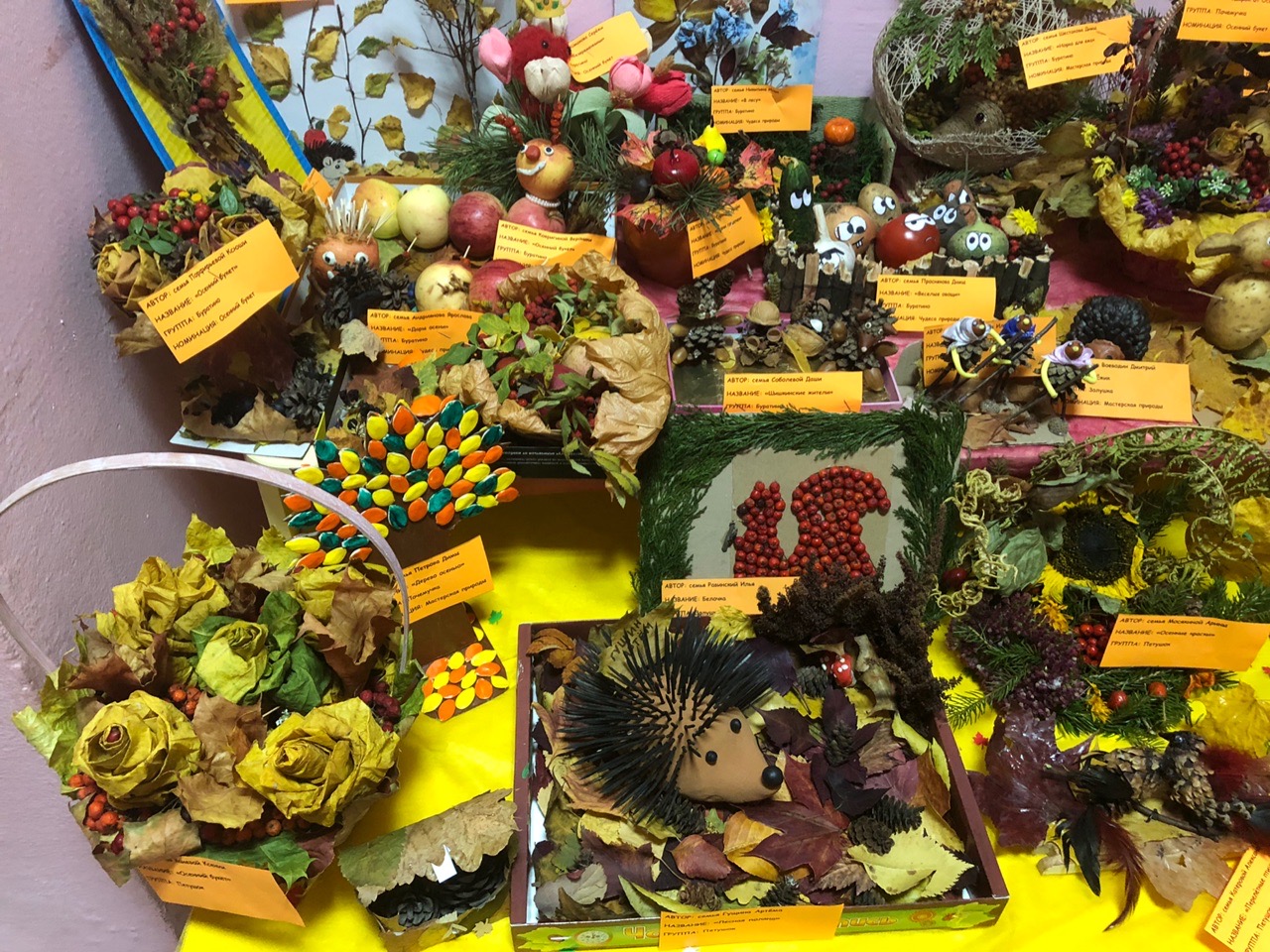 Выражем огромную благодарность родителям и детям, принявшим участие в выставке «Осенний сундучок»                 Спасибо!